Raw material
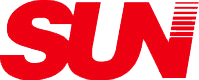 One-Pass!
Filler dust ONLY 10～15%
Product 85～90%